Day 9
Inverse Kinematics; Trajectory Generation
1
1/24/2017
Spherical Wrist
oc
o
d6
2
1/24/2017
Inverse Kinematics Recap
Solve for the first 3 joint variables q1, q2, q3 such that the wrist center oc has coordinates
Using the results from Step 1, compute 
Solve for the wrist joint variables q4, q5, q6 corresponding to the rotation matrix
3
1/24/2017
Spherical Wrist
for the spherical wrist
4
1/24/2017
Spherical Wrist
5
1/24/2017
Spherical Wrist
6
1/24/2017
Spherical Wrist
if θ5 = 0
7
1/24/2017
Spherical Wrist
continued from previous slide
only the sum θ4+θ6 
can be determined
8
1/24/2017
Using Inverse Kinematics in Path Generation
9
1/24/2017
Path Generation
a path is defined as a sequence of configurations a robot makes to go from one place to another
a trajectory is a path where the velocity and acceleration along the path also matter
10
1/24/2017
Joint-Space Path
a joint-space path is computed considering the joint variables
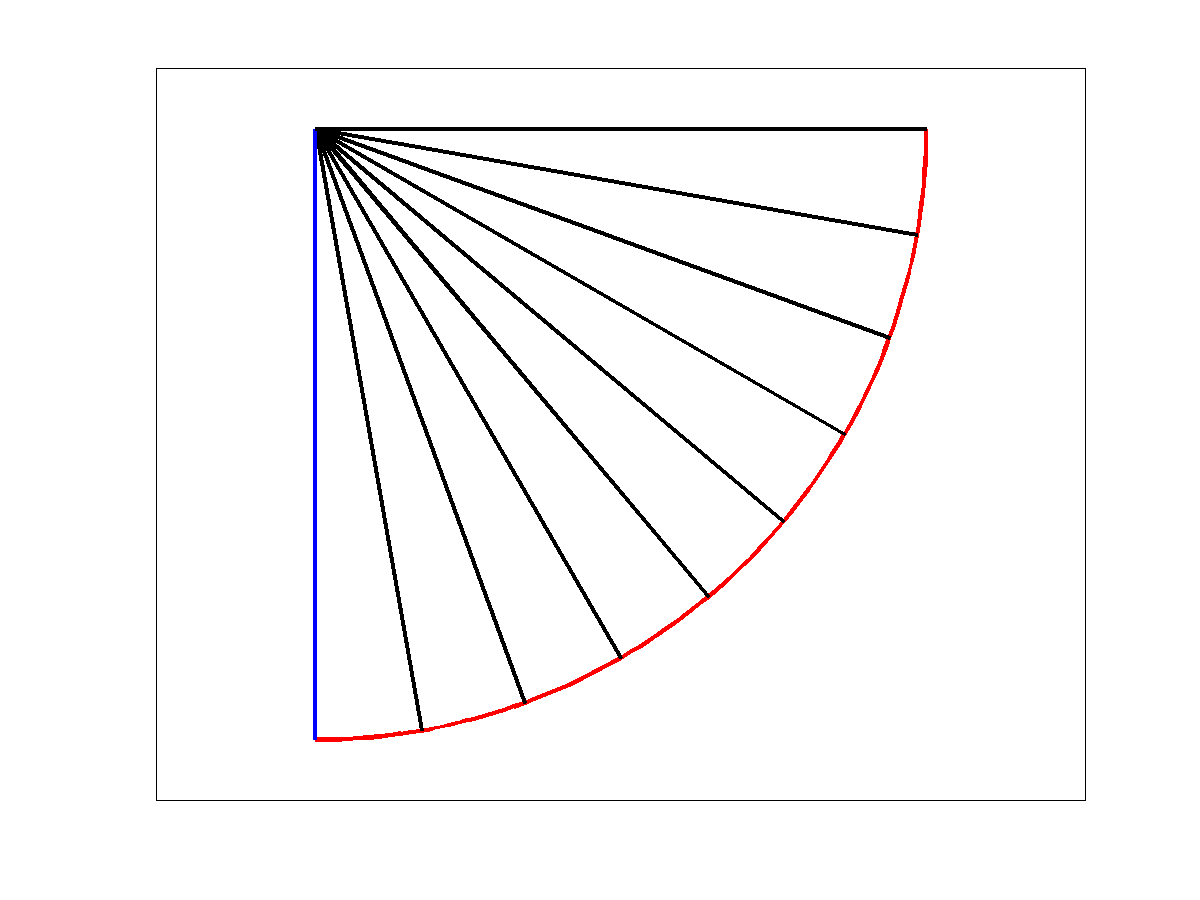 link 2
link 1
end effector path
11
1/24/2017
Joint-Space Path Joint Angles
linear joint-space path
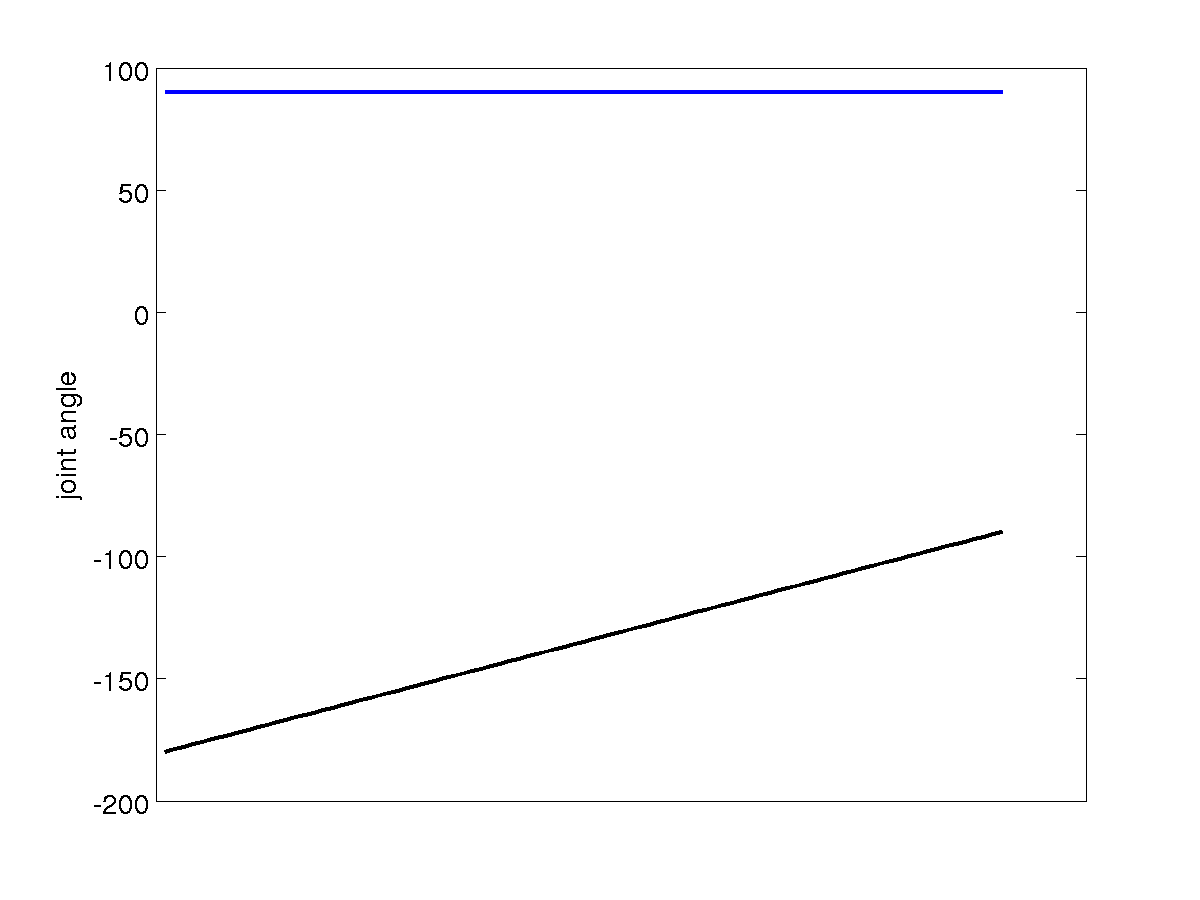 link 1
link 2
12
1/24/2017
Joint-Space Path
given the current end-effector poseand the desired final end-effector posefind a sequence of joint angles that generates the path between the two poses
idea
solve for the inverse kinematics for the current and final pose to get the joint angles for the current and final pose
interpolate the joint angles
13
1/24/2017
Joint-Space Path
 inverse kinematics 
 inverse kinematics 
14
1/24/2017
Joint-Space Path
find 0Q from 0T
find fQ from fT
 t = 1 / m
Q = fQ – 0Q
for j = 1 to m
	tj = j  t
	jQ = 0Q + tj  Q
	set joints to jQ
end
15
1/24/2017
Joint-Space Path
linearly interpolating the joint variables produces
a linear joint-space path
a non-linear Cartesian path
depending on the kinematic structure the Cartesian path can be very complicated
some applications might benefit from a simple, or well defined, Cartesian path
16
1/24/2017
Cartesian-Space Path
a Cartesian-space path considers the position of end-effector
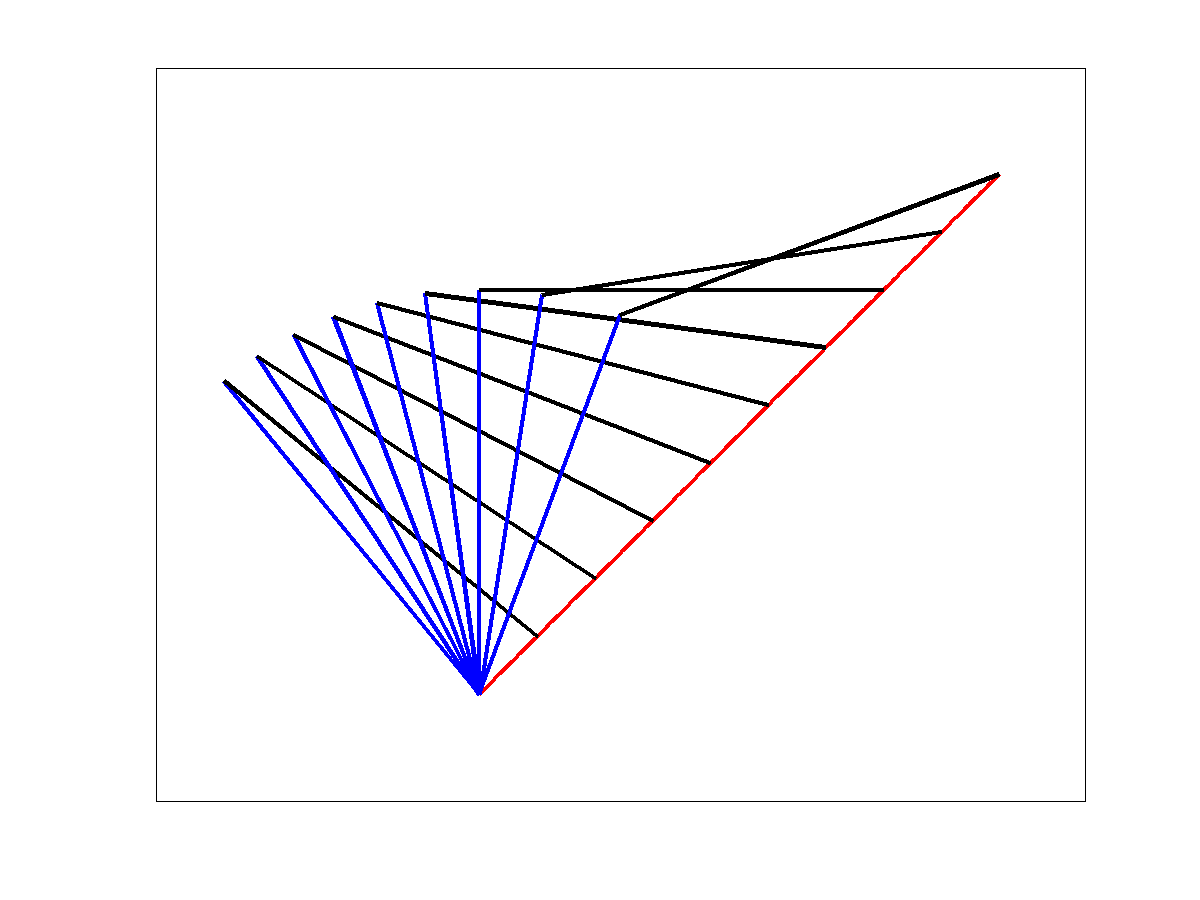 link 2
end effector path
link 1
17
1/24/2017
Cartesian-Space Path Joint Variable 1
non-linear joint-space path
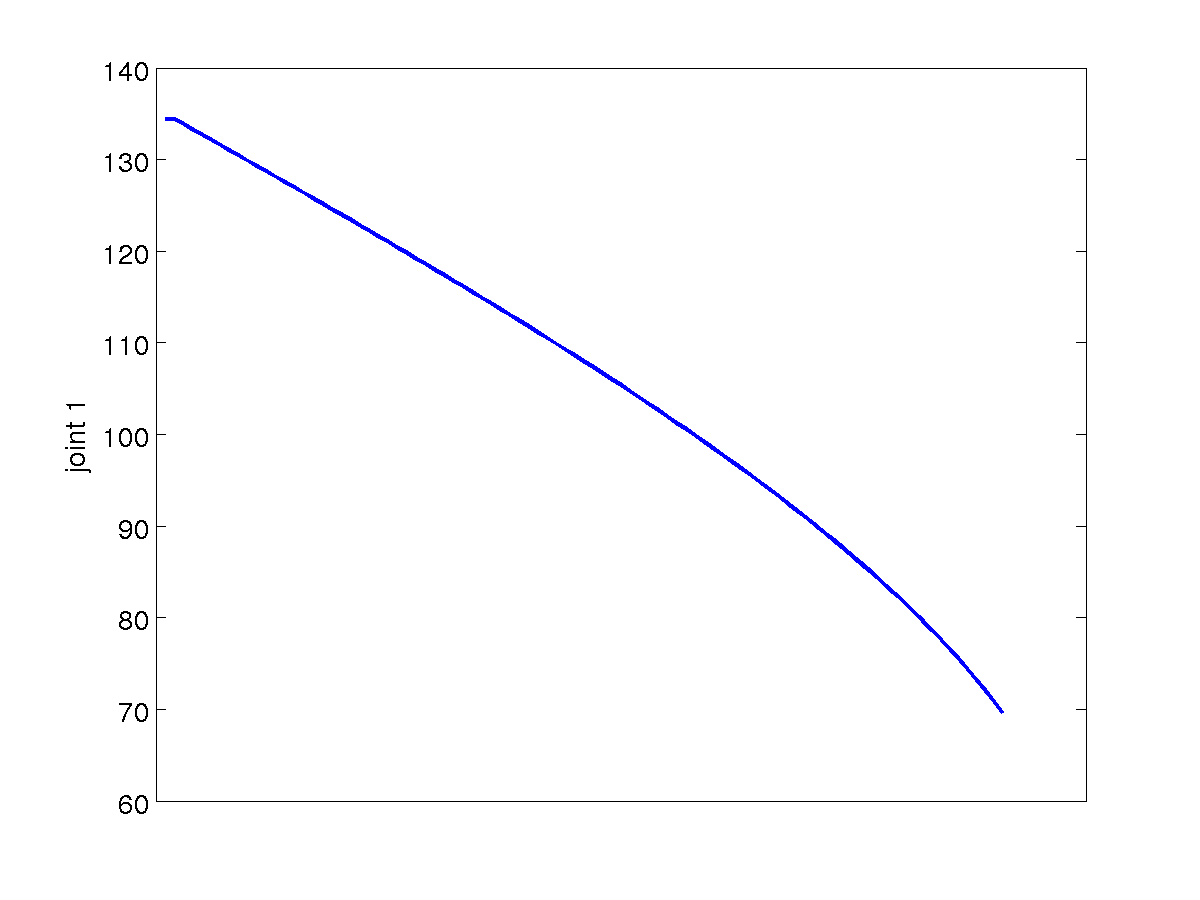 18
1/24/2017
Cartesian-Space Path Joint Variable 2
non-linear joint-space path
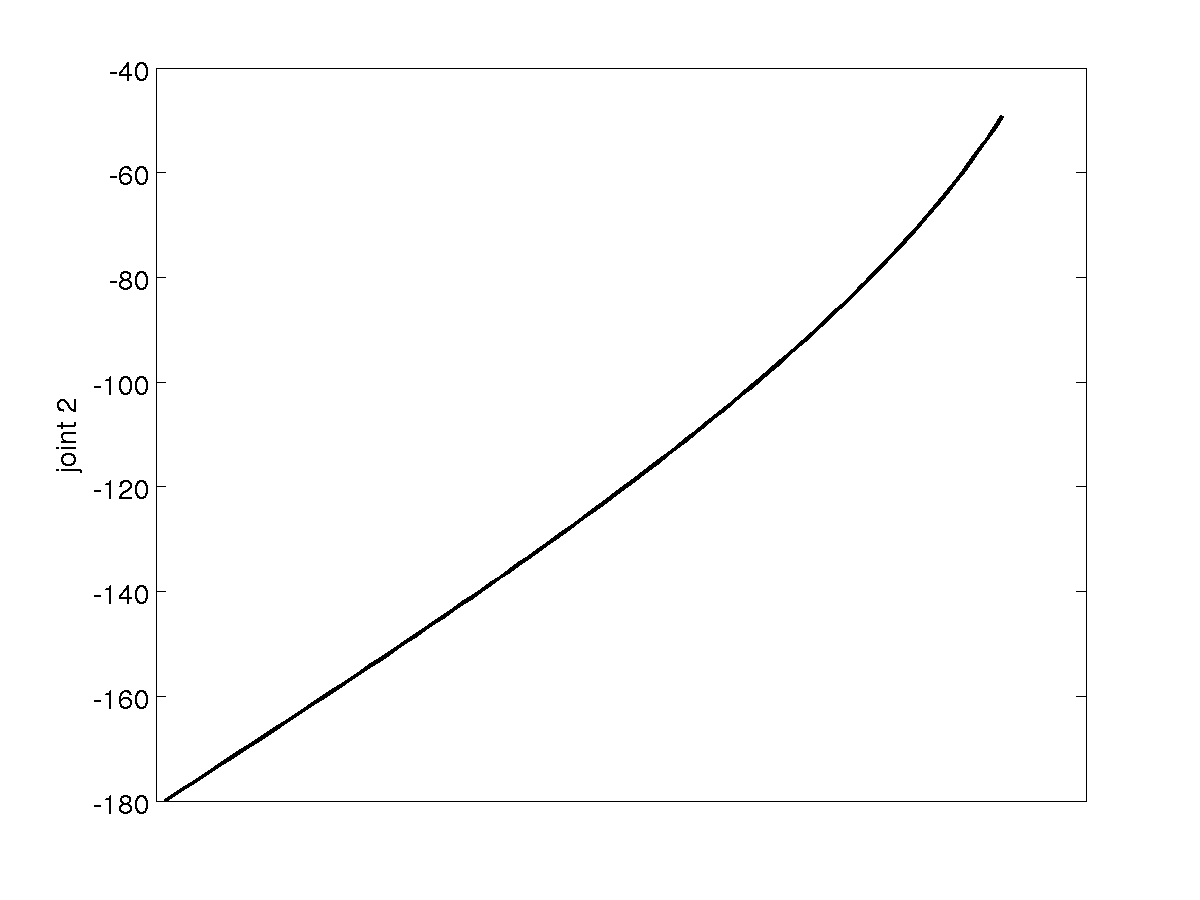 19
1/24/2017